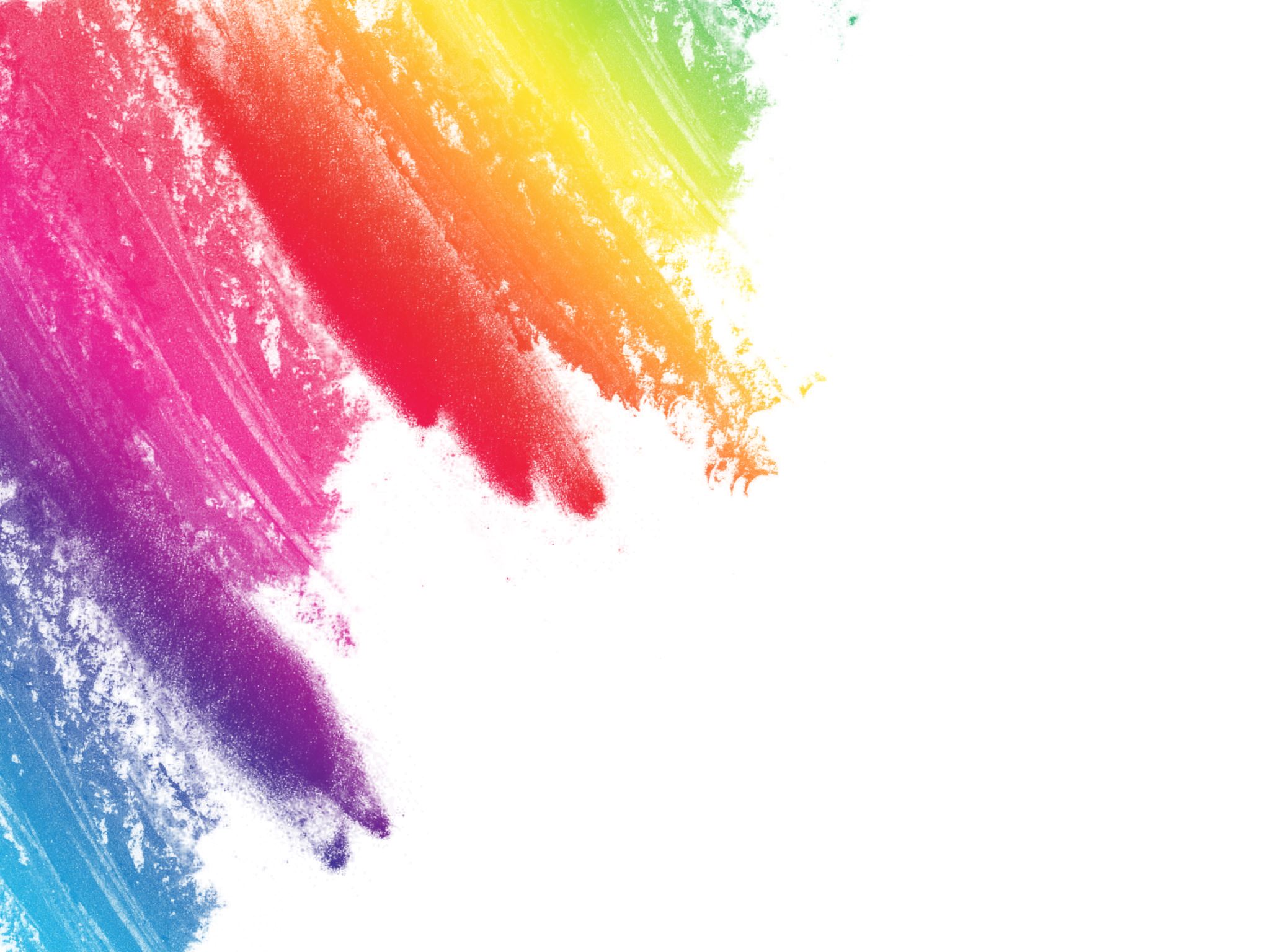 Bonding Review for Fun and Enjoyment

What you need to knowin order to become the best person you can be.  

No kidding.

Get a Periodic Table now.
This is your table, minus the inner transitional elements, so you can focus on the TOP part, where ALL high school bonding happens.
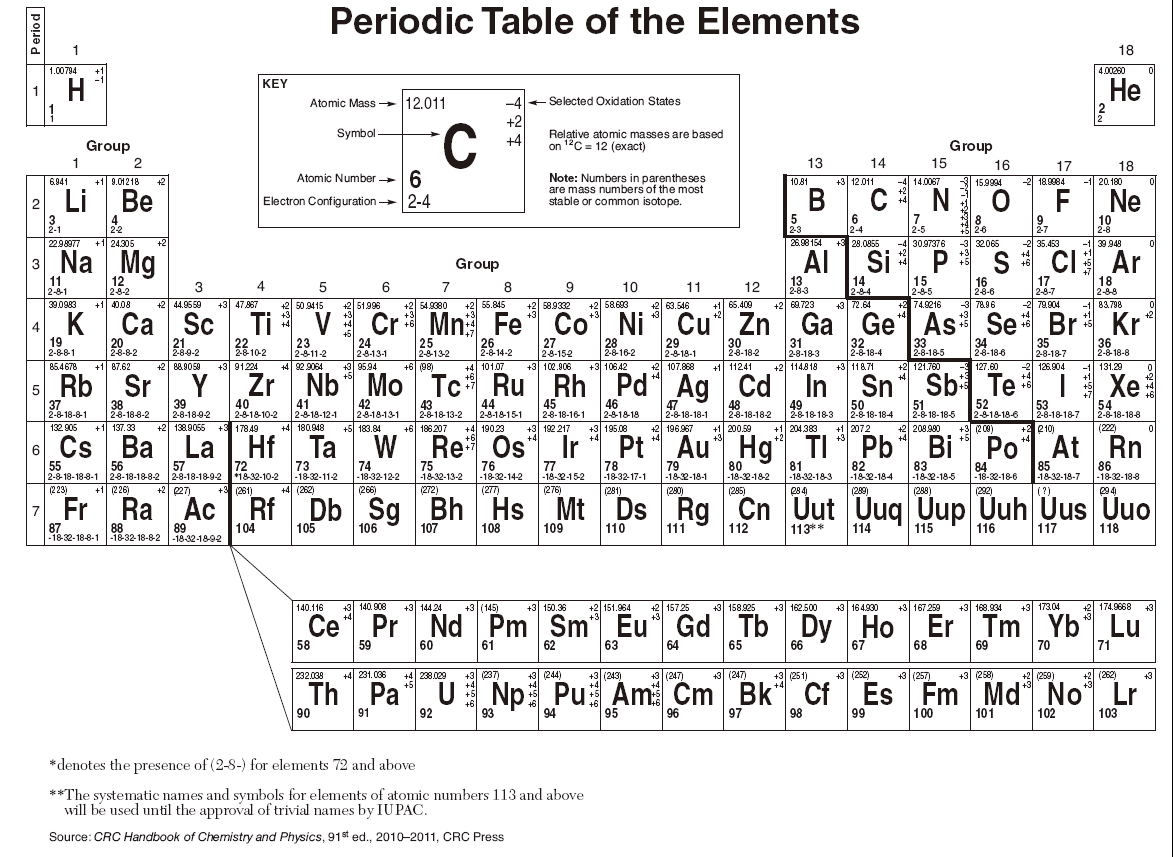 Group 1 Metals all have one valence electron, all make only +1 Cations

Li+1Na +1K +1Rb +1Cs +1Fr +1
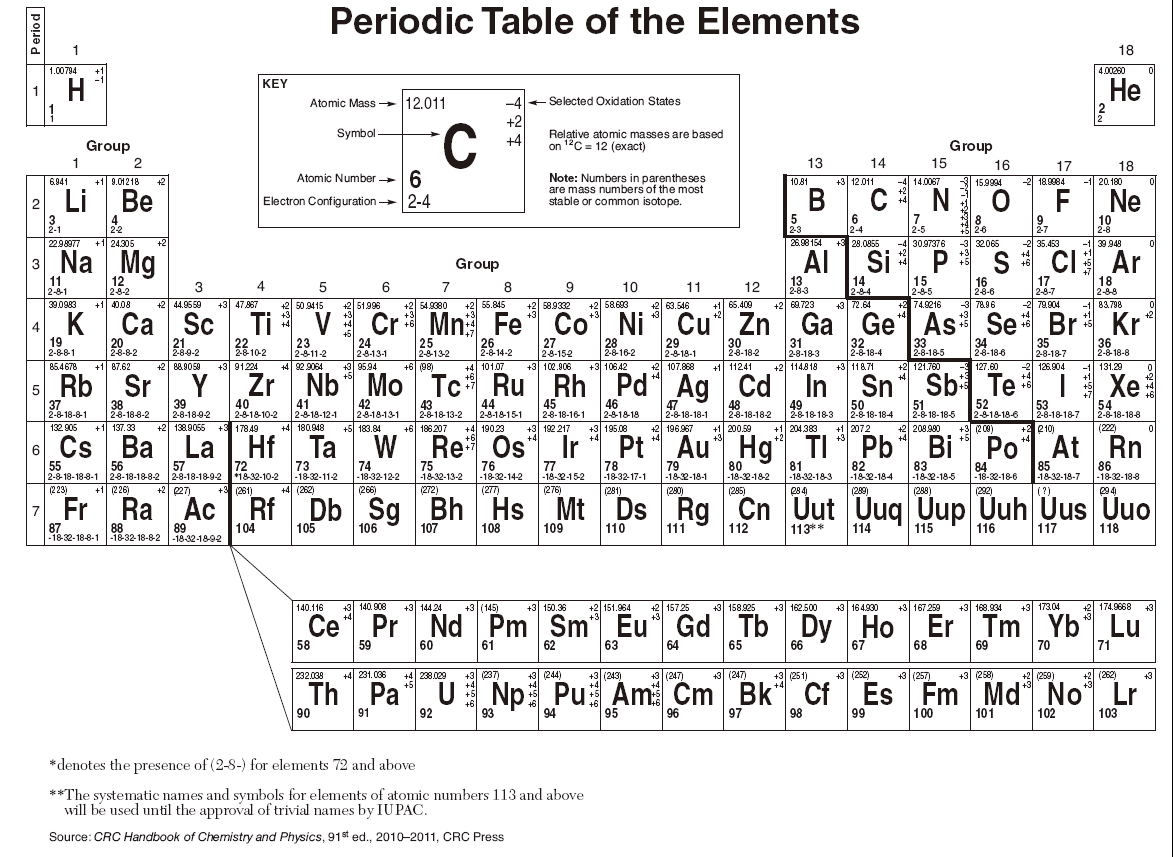 Group 2 Metals all have two valence electrons, all make only +2 Cations

Be+2Mg+2Ca+2Sr+2Ba+2Ra+2
Group 1 Metals all have one valence electron, all make only +1 Cations

Li+1Na+1K+1Rb+1Cs+1Fr+1
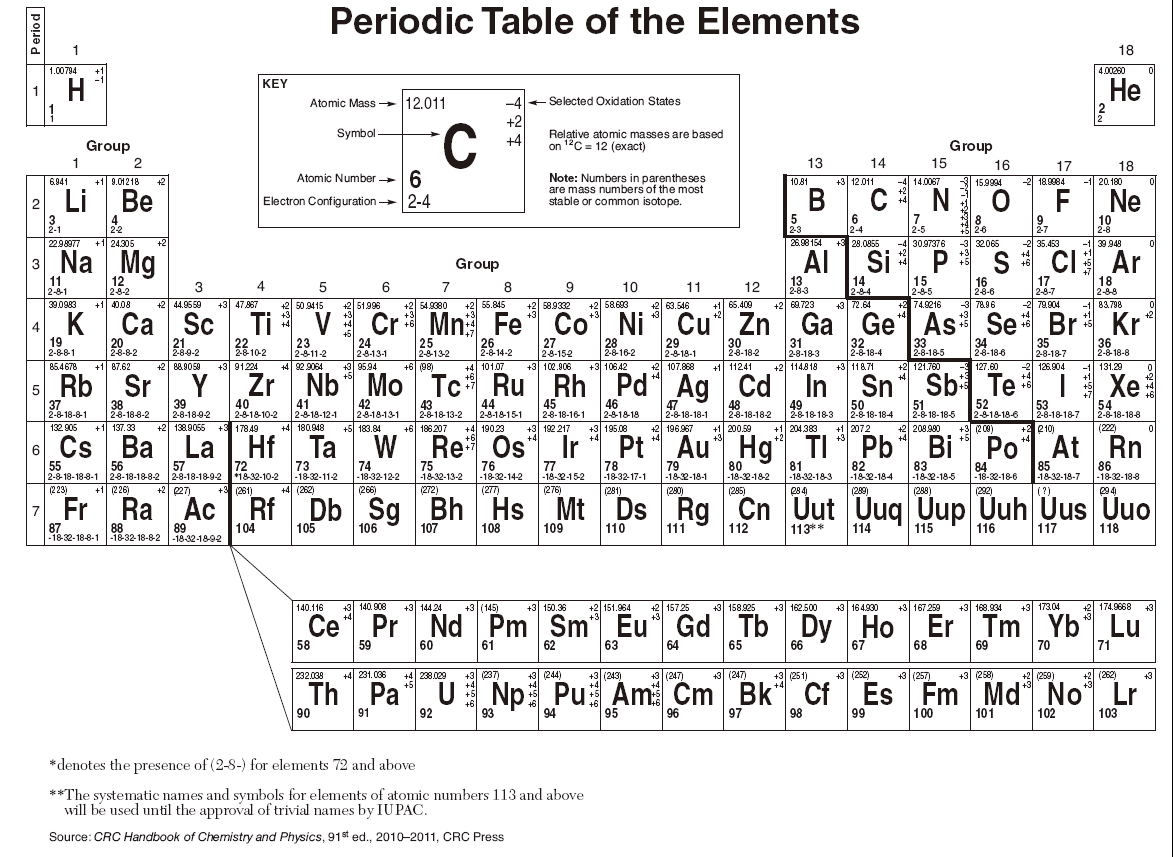 Group 2 Metals all have two valence electrons, all make only +2 Cations

Be+2               Al only makesMg+2                    +3 cationsCa+2                                 Al+3Sr+2Ba+2Ra+2
Group 1 Metals all have one valence electron, all make only +1 Cations

Li+1Na+1K+1Rb+1Cs+1Fr+1
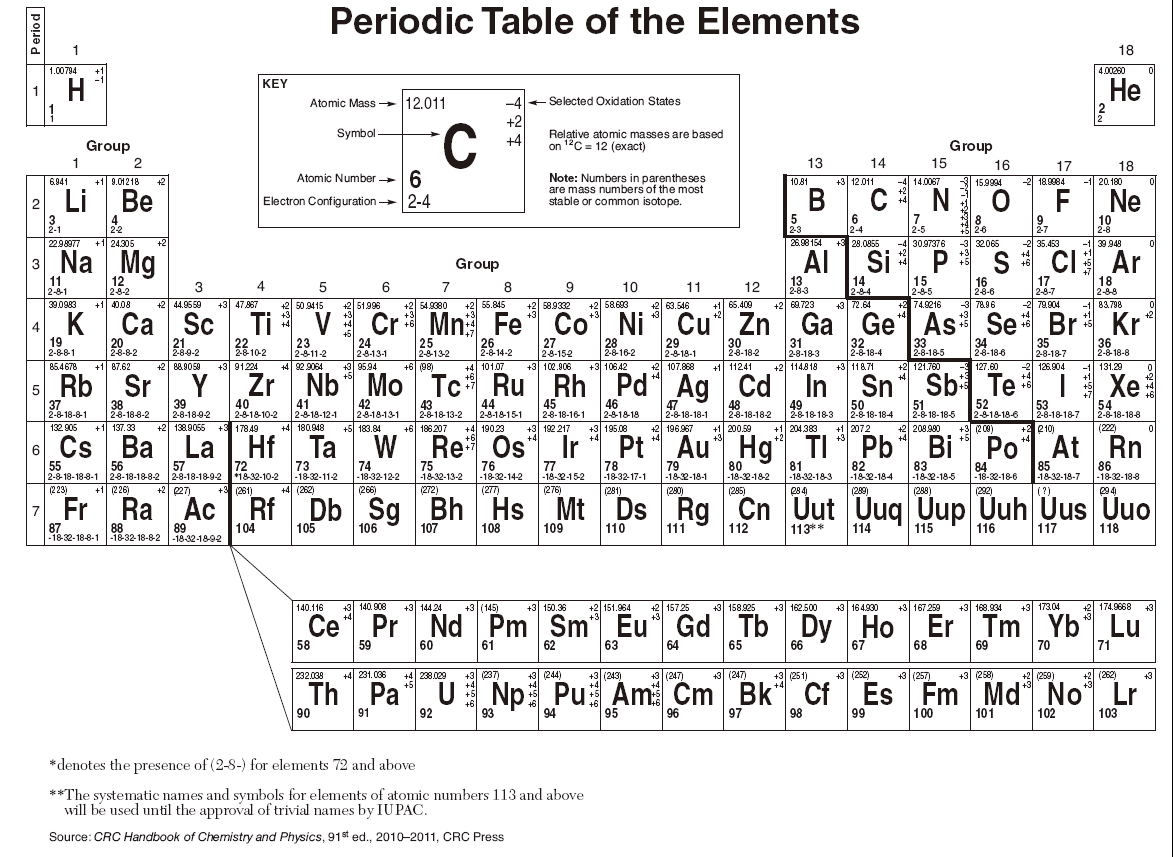 Group 15 nonmetals all have five valence electrons, all make only–3 anions

N-3    P-3     As-3
Group 2 Metals all have two valence electrons, all make only +2 Cations

Be+2               Al only makesMg+2                    +3 cationsCa+2                                 Al+3Sr+2Ba+2Ra+2
Group 1 Metals all have one valence electron, all make only +1 Cations

Li+1Na+1K+1Rb+1Cs+1Fr+1
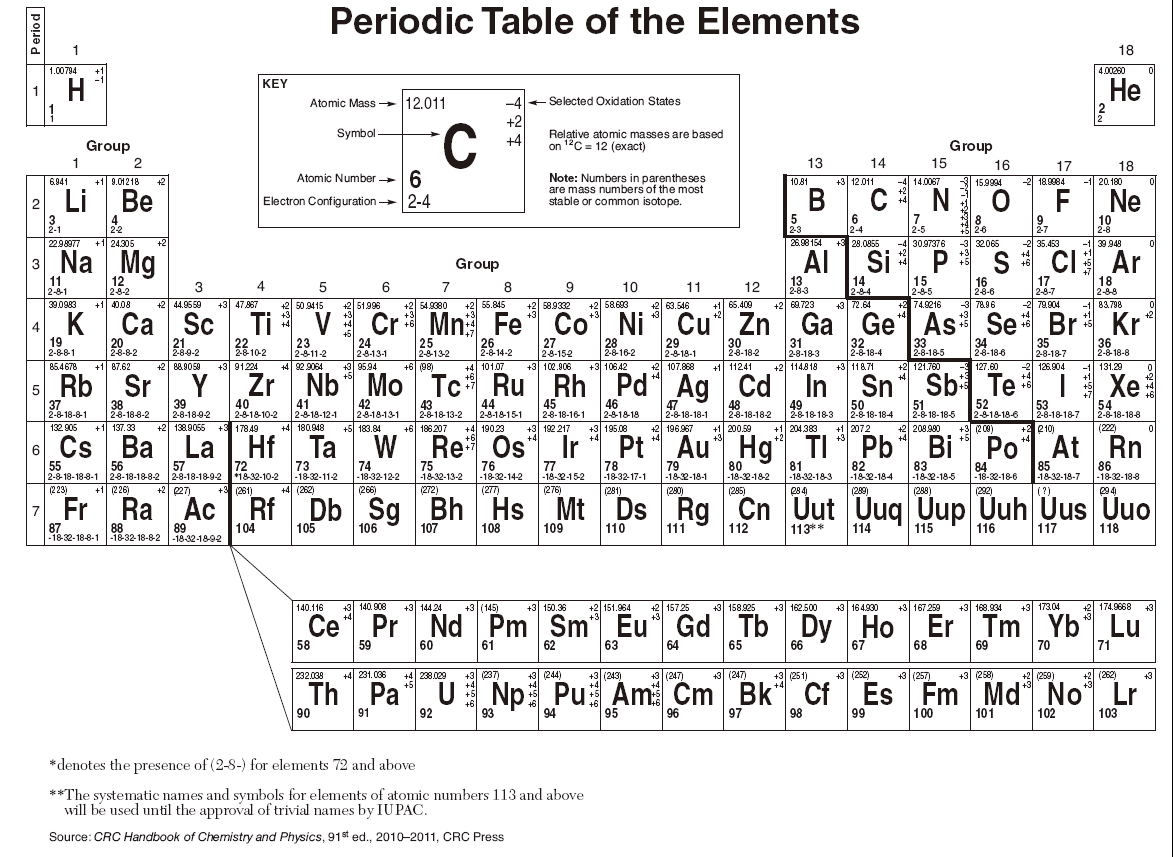 Group 15 nonmetals all have five valence electrons, all make only–3 anions

N-3    P-3     As-3
Group 2 Metals all have two valence electrons, all make only +2 Cations

Be+2               Al only makesMg+2                    +3 cationsCa+2                                 Al+3Sr+2Ba+2Ra+2
Group 16 nonmetals all have six valence electrons, all make only –2 anions

O-2     S-3     Se-3   Te-3
Group 1 Metals all have one valence electron, all make only +1 Cations

Li+1Na+1K+1Rb+1Cs+1Fr+1
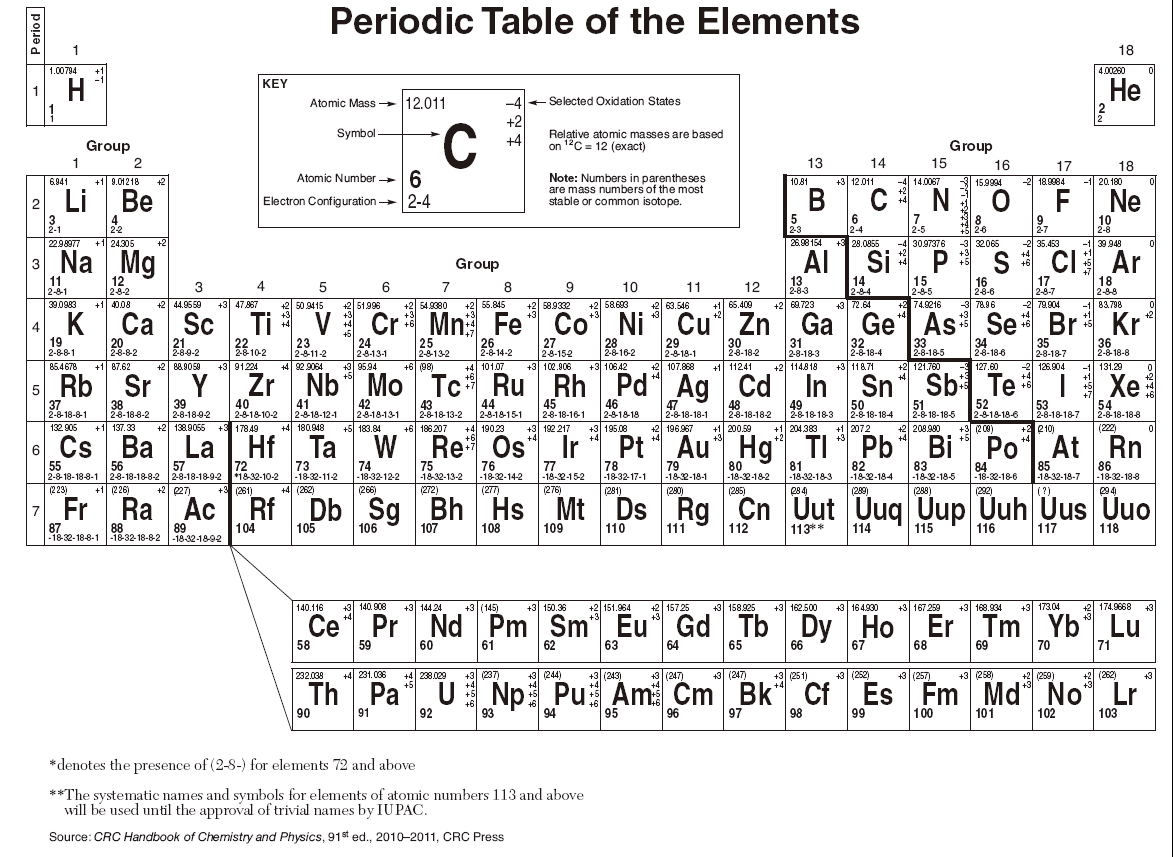 Group 15 nonmetals all have five valence electrons, all make only–3 anions

N-3    P-3     As-3
Group 2 Metals all have two valence electrons, all make only +2 Cations

Be+2               Al only makesMg+2                    +3 cationsCa+2                                 Al+3Sr+2Ba+2Ra+2
Group 16 nonmetals all have six valence electrons, all make only –2 anions

O-2     S-3     Se-3   Te-3
Group 1 Metals all have one valence electron, all make only +1 Cations

Li+1Na+1K+1Rb+1Cs+1Fr+1
Group 17 nonmetals all have seven valence electrons, all make only – 1 CationsF-1Cl-1Br-1I-1
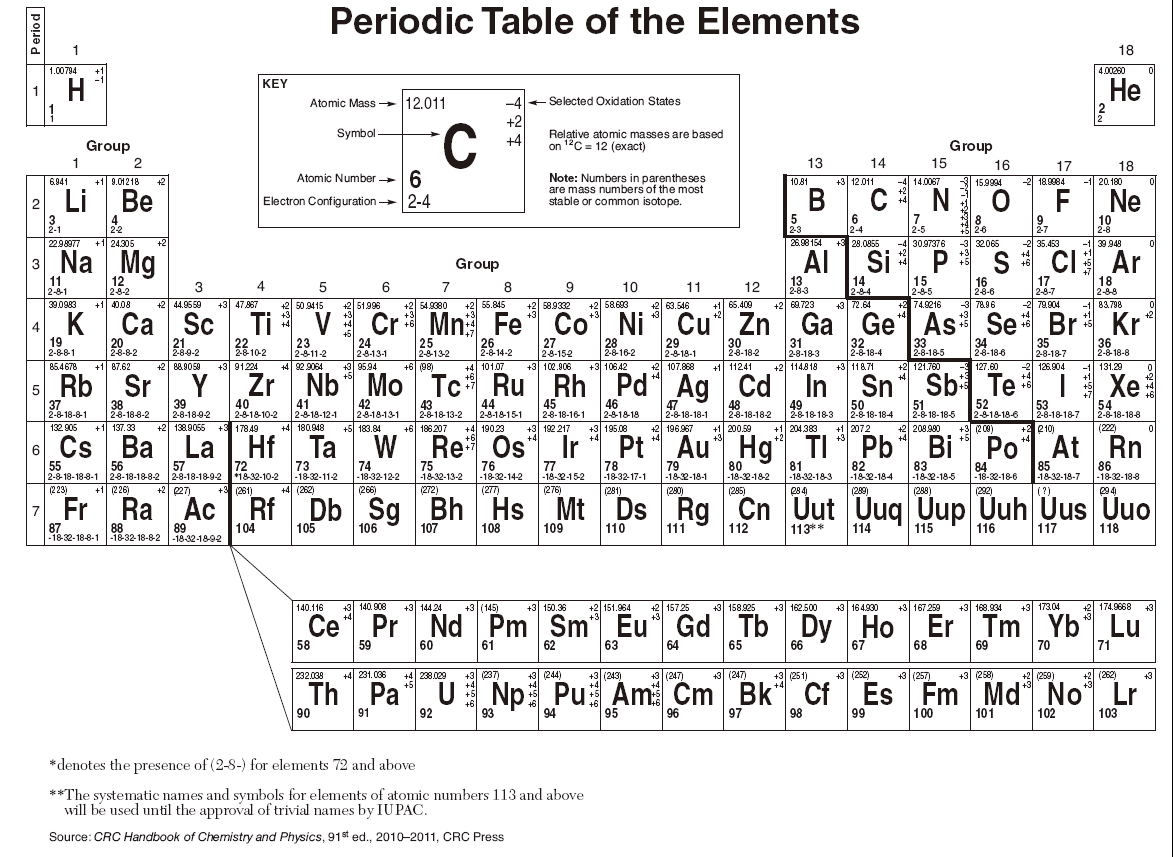 Noble Gases of Group 18, do not tend to make any ions at all.  They are “perfect”, and have no tendency to gain electrons (they can’t really, their shells/orbitals are all full), nor “lose” electrons (why bother, why become less stable?).
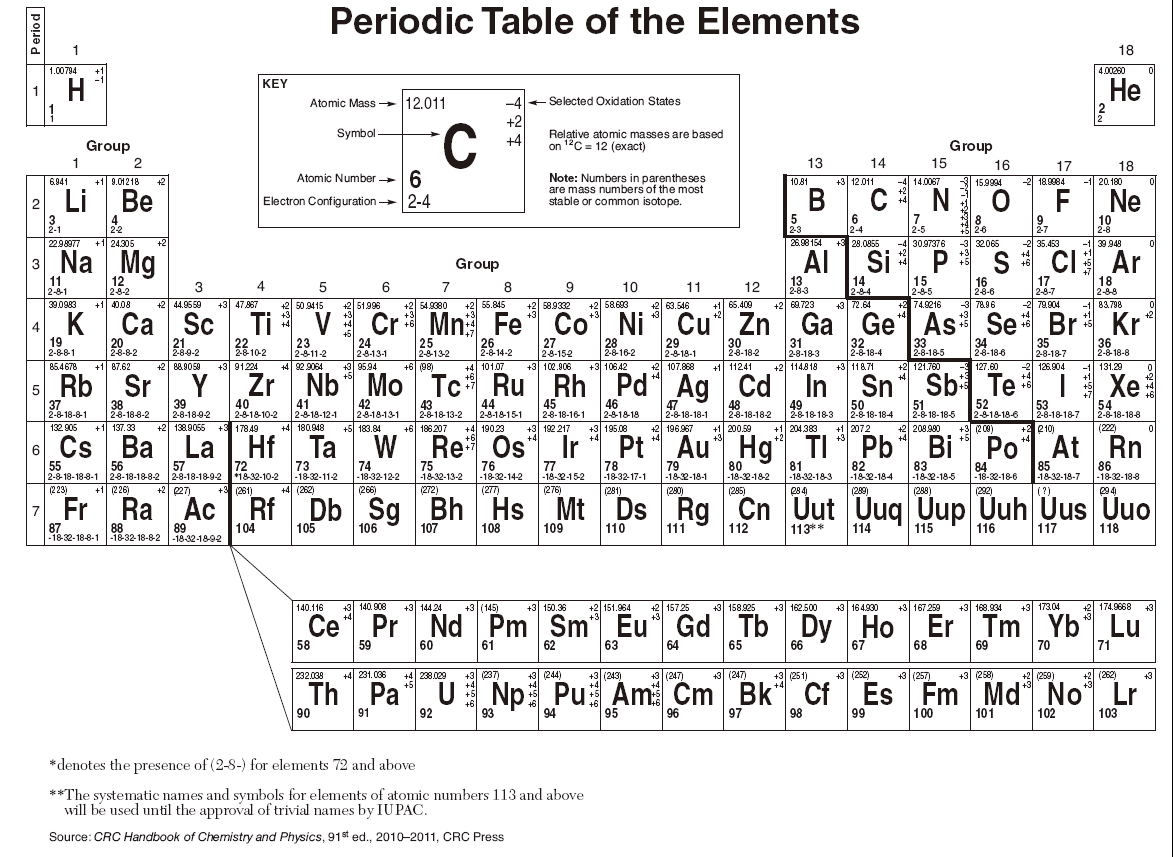 H is a freak… It does not form by making ions, but when a hydrogen compounds like HCl or HF goes into water, it “unbonds” like it’s a group 1 metal, it forms the H+1 cation. 

ACIDS have H+1(AQ)cations, which areway cool.
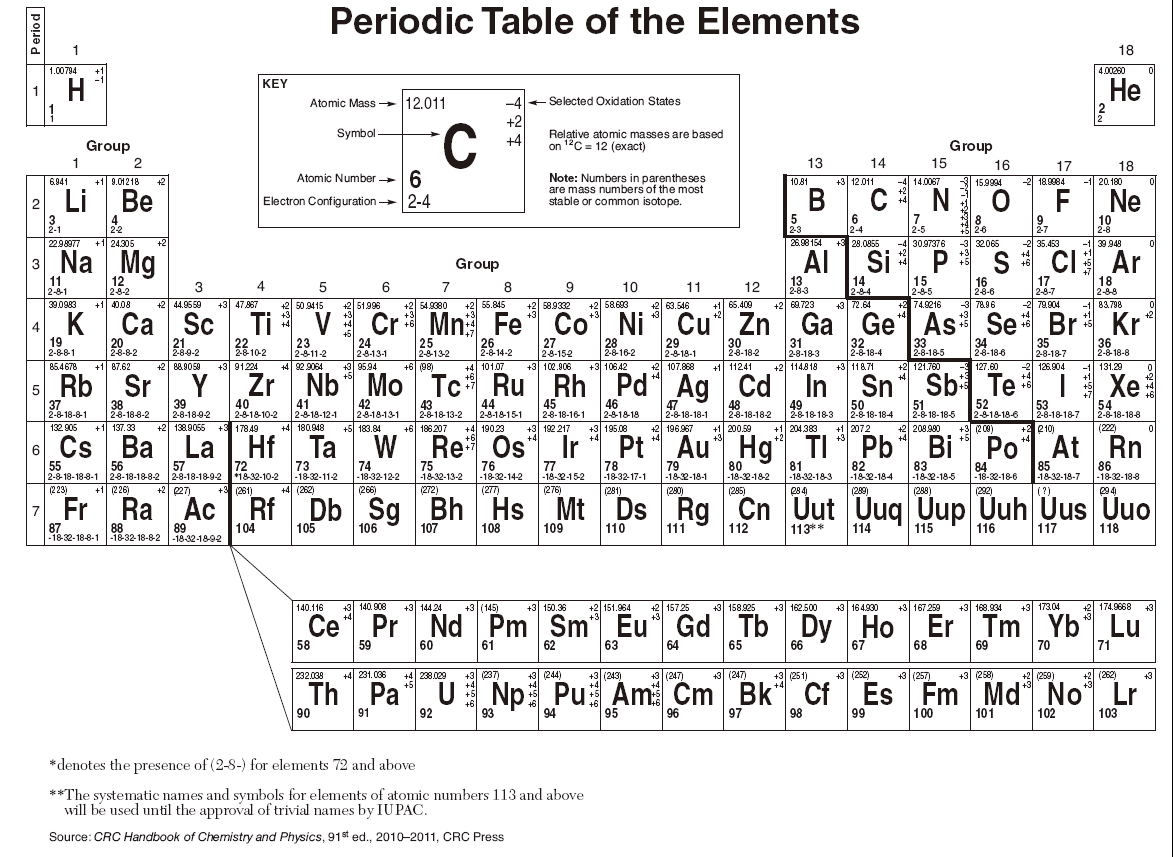 The main ways atoms bond together are IONIC & COVALENT
The main ways atoms bond together are IONIC & COVALENT
The main ways atoms bond together are IONIC & COVALENT
The main ways atoms bond together are IONIC & COVALENT
Drills.  

Think and decide, then see if you are correct by clicking ahead…
How many bonds can the halogens of group 17 make?
How many bonds can the halogens of group 17 make?

ONE.  They all have 7 valence electrons, they can only borrow 1 to get their octet.
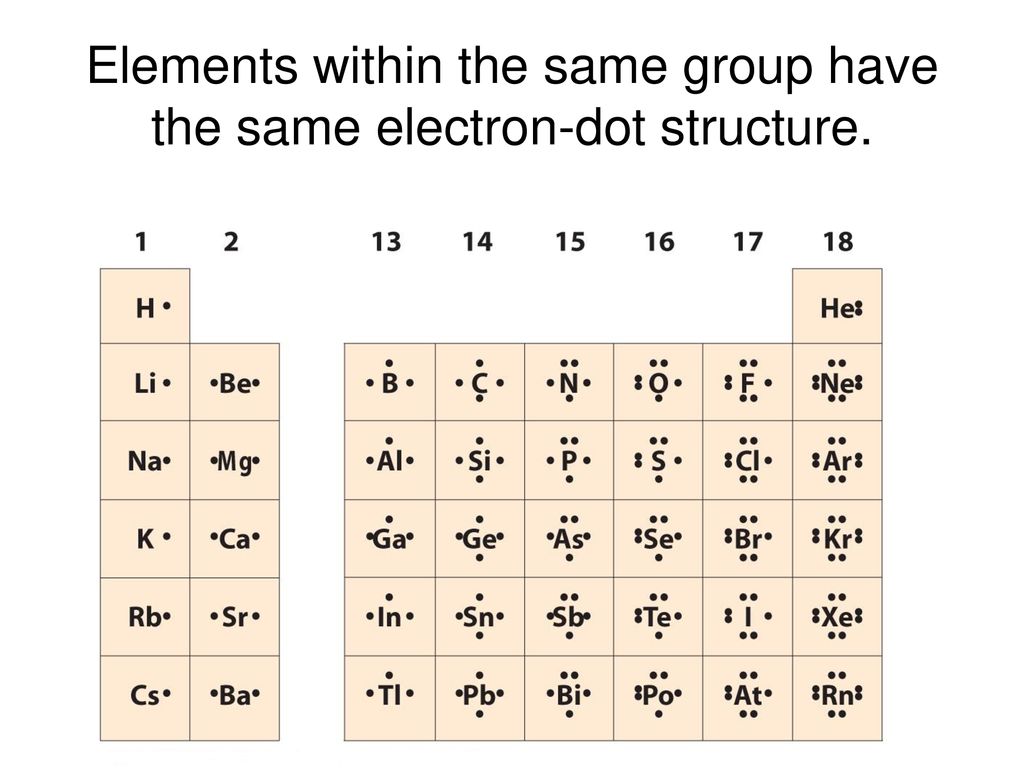 How many bonds can the ATOMS of group 15 make?
How many bonds can the ATOMS of group 15 make?THREE.  They all have 5 valence electrons, they MUST borrow 3 to get their octet.THREE SINGLE BONDS, and/or“N” CAN MAKE A TRIPLE BOND.
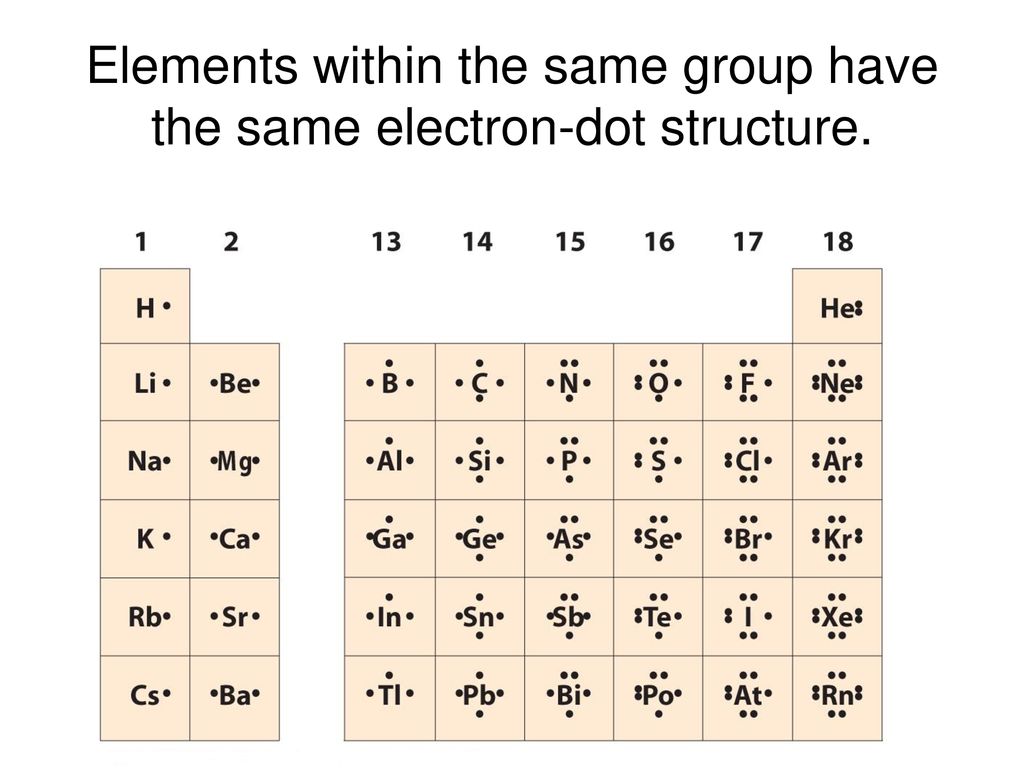 How many bonds can the ATOMS of group 16 make?
How many bonds can the ATOMS of group 16 make?TWO.  They all have 6 valence electrons, they MUST borrow 2 to get their octet. TWO SINGLE BONDS, and “O” CAN MAKE A DOUBLE BOND.
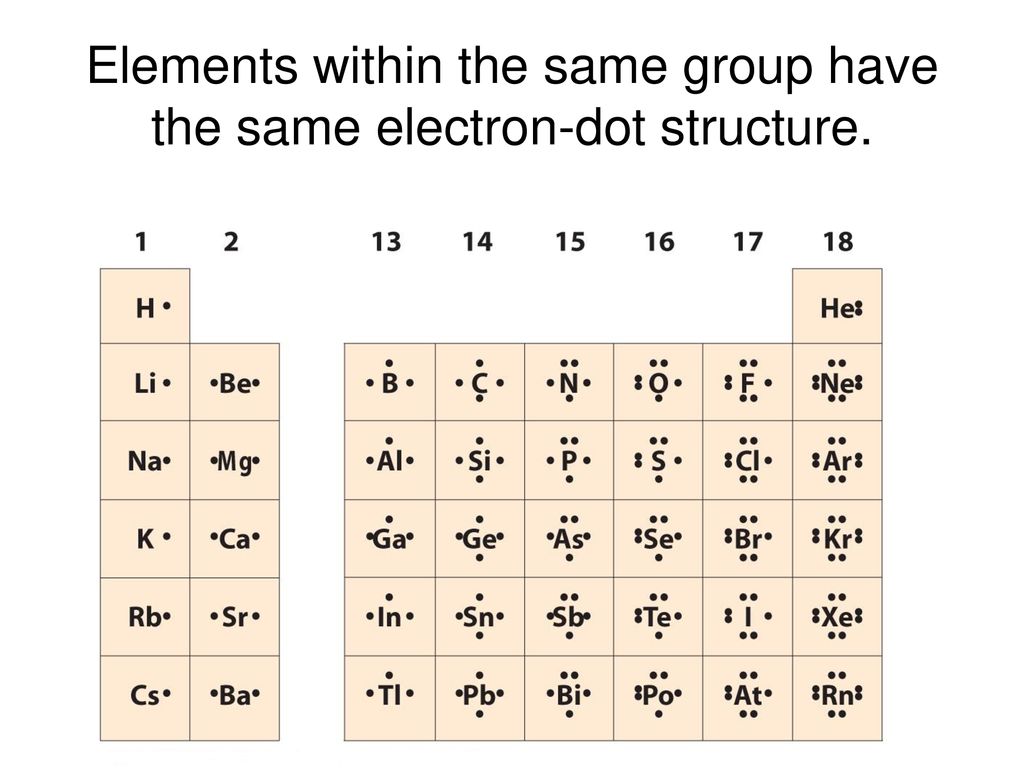 Which atoms can make single bonds?
Which atoms can make single bonds?

H… has one e – , needs one e– to fill up the first orbital
Which atoms can make single bonds?

H… has one e – , needs one e– to fill up the first orbitalF, Cl, Br, and I… they have 7 outer electrons, they need to                             borrow one to get a full valence orbital.
Which atoms can make single bonds?

H… has one e – , needs one e– to fill up the first orbitalF, Cl, Br, and I… they have 7 outer electrons, they need to                             borrow one to get a full valence orbital.O, S, Se, and Te… they have 6 valence electrons and                               MUST make 2 bonds to be “complete”.  They can make 2 single bonds to do this.  Oxygen can also make double bonds.  Double bonds for the others are less common in HS Chem.
Which atoms can make single bonds?

H… has one e – , needs one e– to fill up the first orbitalF, Cl, Br, and I… they have 7 outer electrons, they need to borrow one to get a full valence orbital.O, S, Se, and Te… they have 6 valence electrons and MUST make 2 bonds to be “complete”.                                 They can make 2 single bonds to do this.  Oxygen can also make double bonds.  Double bonds for the others are less common in HS. 

N, P, and As have 5 valence electrons, and must make             three bonds in total to get a complete outer orbital. 

Nitrogen can also make a triple bond.  P and As do not make triple bonds in HS chem.
Which atoms can make single bonds?

H… has one e – , needs one e– to fill up the first orbitalF, Cl, Br, and I… they have 7 outer electrons, they need to borrow one to get a full valence orbital.O, S, Se, and Te… they have 6 valence electrons and MUST make 2 bonds to be “complete”.                                 They can make 2 single bonds to do this.  Oxygen can also make double bonds.  Double bonds for the others are less common in HS. 

N, P, and As have 5 valence electrons, and must make three bonds to get a complete outer orbital. 
                                Nitrogen can also make a triple bond.  P and As do not make triple bonds in HS chem.   

Carbon and Silicon each have 4 valence electrons.     They can make 4 single bonds, or 2 double bonds.
Which atoms can make single bonds?

H… has one e – , needs one e– to fill up the first orbitalF, Cl, Br, and I… they have 7 outer electrons, they need to borrow one to get a full valence orbital.O, S, Se, and Te… they have 6 valence electrons and MUST make 2 bonds to be “complete”.                                 They can make 2 single bonds to do this.  Oxygen can also make double bonds.  Double bonds for the others are less common in HS. 

N, P, and As have 5 valence electrons, and must make three bonds to get a complete outer orbital. 
                                Nitrogen can also make a triple bond.  P and As do not make triple bonds in HS chem.   

Carbon and Silicon each have 4 valence electrons.     They can make 4 single bonds, or 2 double bonds.

Carbon can also make a triple bond and a single bond, or     a double bond and two single bonds (wow)
Which atoms can make single bonds?

H… has one e – , needs one e– to fill up the first orbitalF, Cl, Br, and I… they have 7 outer electrons, they need to borrow one to get a full valence orbital.O, S, Se, and Te… they have 6 valence electrons and MUST make 2 bonds to be “complete”.                                 They can make 2 single bonds to do this.  Oxygen can also make double bonds.  Double bonds for the others are less common in HS. 

N, P, and As have 5 valence electrons, and must make three bonds to get a complete outer orbital. 
                                Nitrogen can also make a triple bond.  P and As do not make triple bonds in HS chem.   

Carbon and Silicon each have 4 valence electrons.  They can make 4 single bonds, or 2 double bonds.

Carbon can also make a triple bond and a single bond, or a double bond and two single bonds (wow)Finally, it rhymes with moron…  BORON has 3 valence electrons.  It makes 3 single bonds.  
It ends up with LESS than a full octet of electrons, it’s exceptional.
Which atoms can make single bonds?

Metals bond by forming into cations, and bond only to nonmetals that form into anions.

These bonds are not “single”, or double or triple.  They are JUST IONIC.
Which atoms can make single bonds?

Metals bond by forming into cations, and bond only to nonmetals that form into anions.

These bonds are not “single”, or double or triple.  They are JUST IONIC.  

Single bonds share one pair of electrons.  Double bonds share 2 pairs of electrons.  Triple bonds share 3 pairs of electrons.  Ionic bonds DO NOT SHARE ELECTRONS.
Which atoms can make double bonds?
Which atoms can make double bonds?

Oxygen can make a double bond (or 2 single bonds) 
Silicon also can make two double bonds. 
Nitrogen can make a double and single bond.  
Carbon can make 2 double bonds, or one double bond with two single bonds.
Which atoms can make triple bonds?
Which atoms can make triple bonds?

Nitrogen makes triple bonds, 

Carbon makes triple bonds, but…    

Carbon making a triple bond means is must also make a single bond.  Carbon must always make 4 bonds.
Carbon must make 4 covalent bonds, how does it bond to hydrogen and the halogens?
Carbon must make 4 covalent bonds, how does it bond to hydrogen and the halogens?
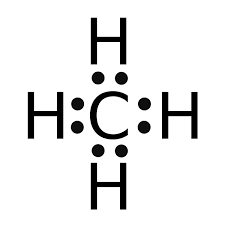 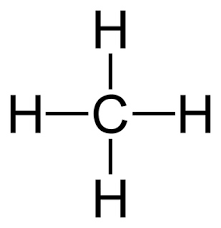 Carbon must make 4 covalent bonds, how does it bond to hydrogen and the halogens?
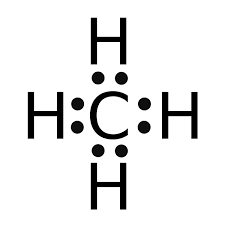 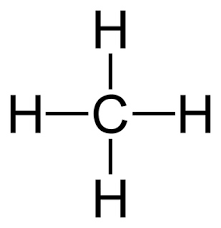 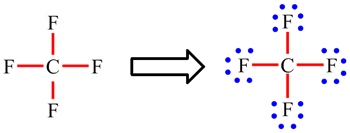 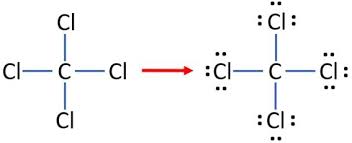 Carbon must make 4 covalent bonds, how does it bond to hydrogen and the halogens?
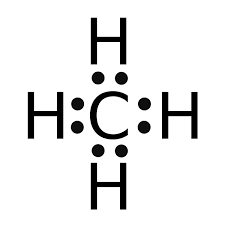 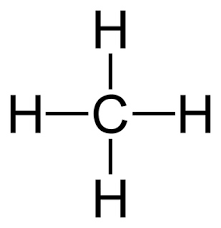 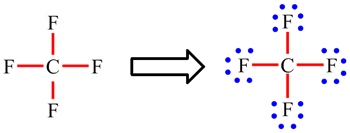 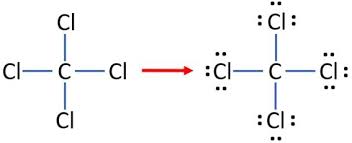 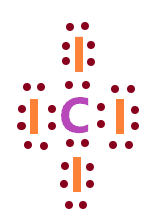 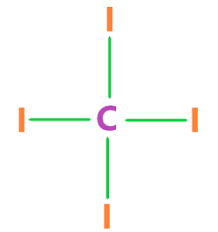 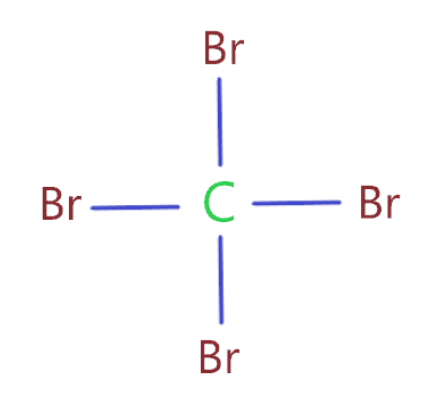 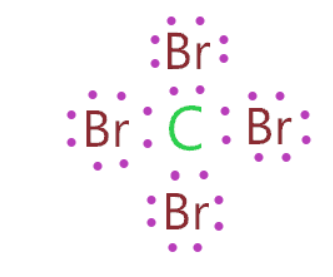 How does oxygen bond? It has 6 valence electrons…
How does oxygen bond? It has 6 valence electrons…

Water has oxygen making 2 single bonds.
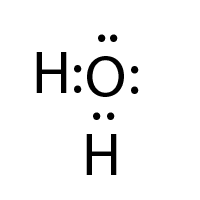 How does oxygen bond? It has 6 valence electrons…

Water has oxygen making 2 single bonds.


O2 has oxygen making a double bond.
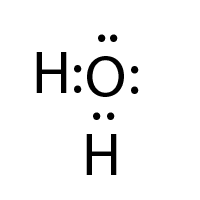 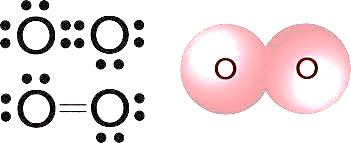 How does oxygen bond? It has 6 valence electrons…

Water has oxygen making 2 single bonds.


O2 has oxygen making a double bond. 

Carbon dioxide also.
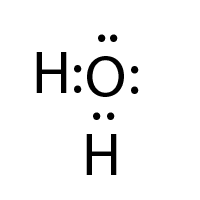 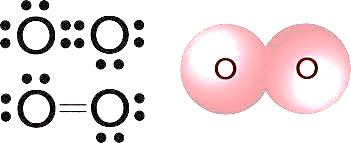 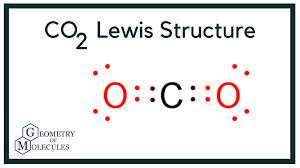 How does oxygen bond? It has 6 valence electrons…





                                                  
Oxygen must make 2 bonds, two singles, or a double. 
Either way, it needs to “borrow” 2 electrons to get its octet.
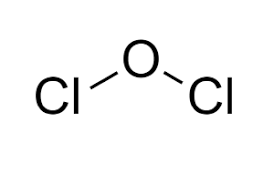 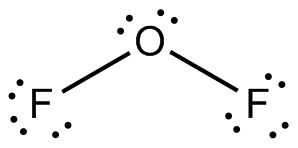 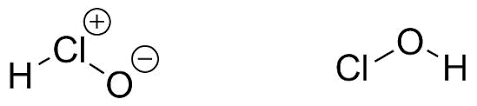